Bedlam Station – Stage Plot
Auxilary 
Instrument(s)
(1/4” or XLR)
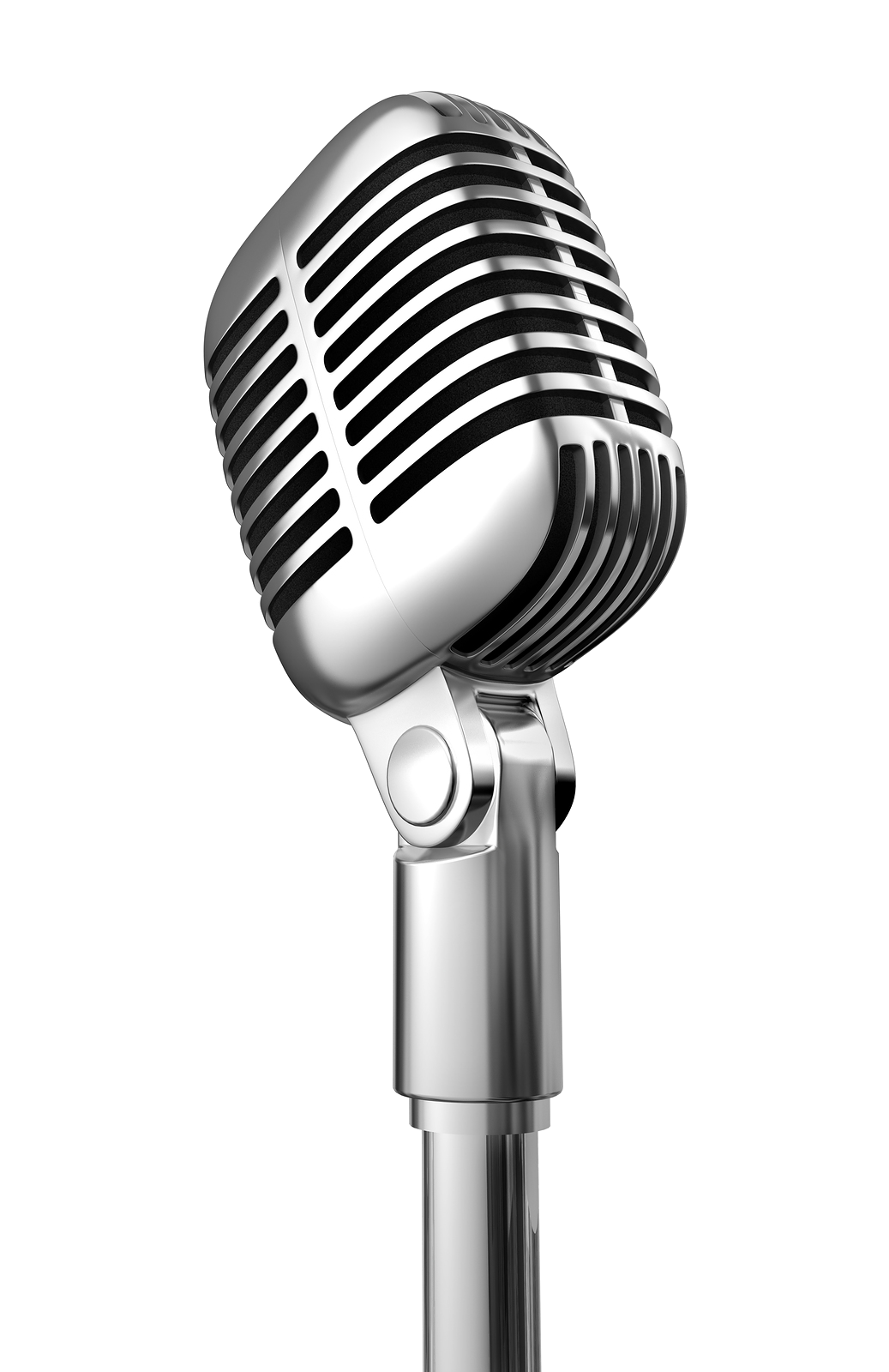 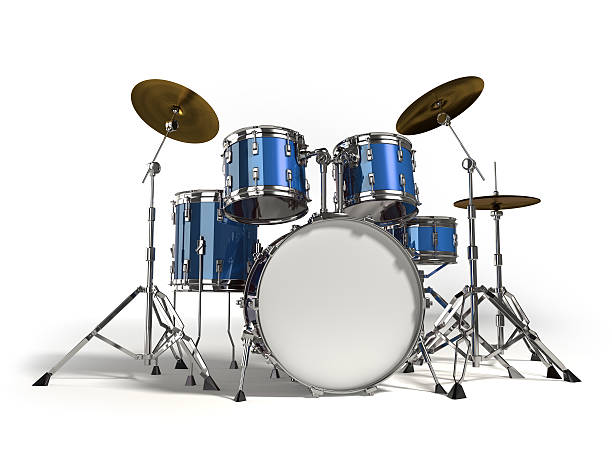 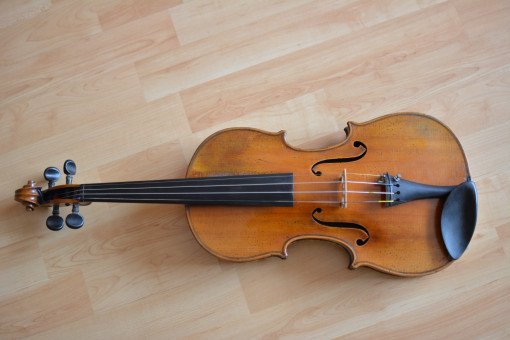 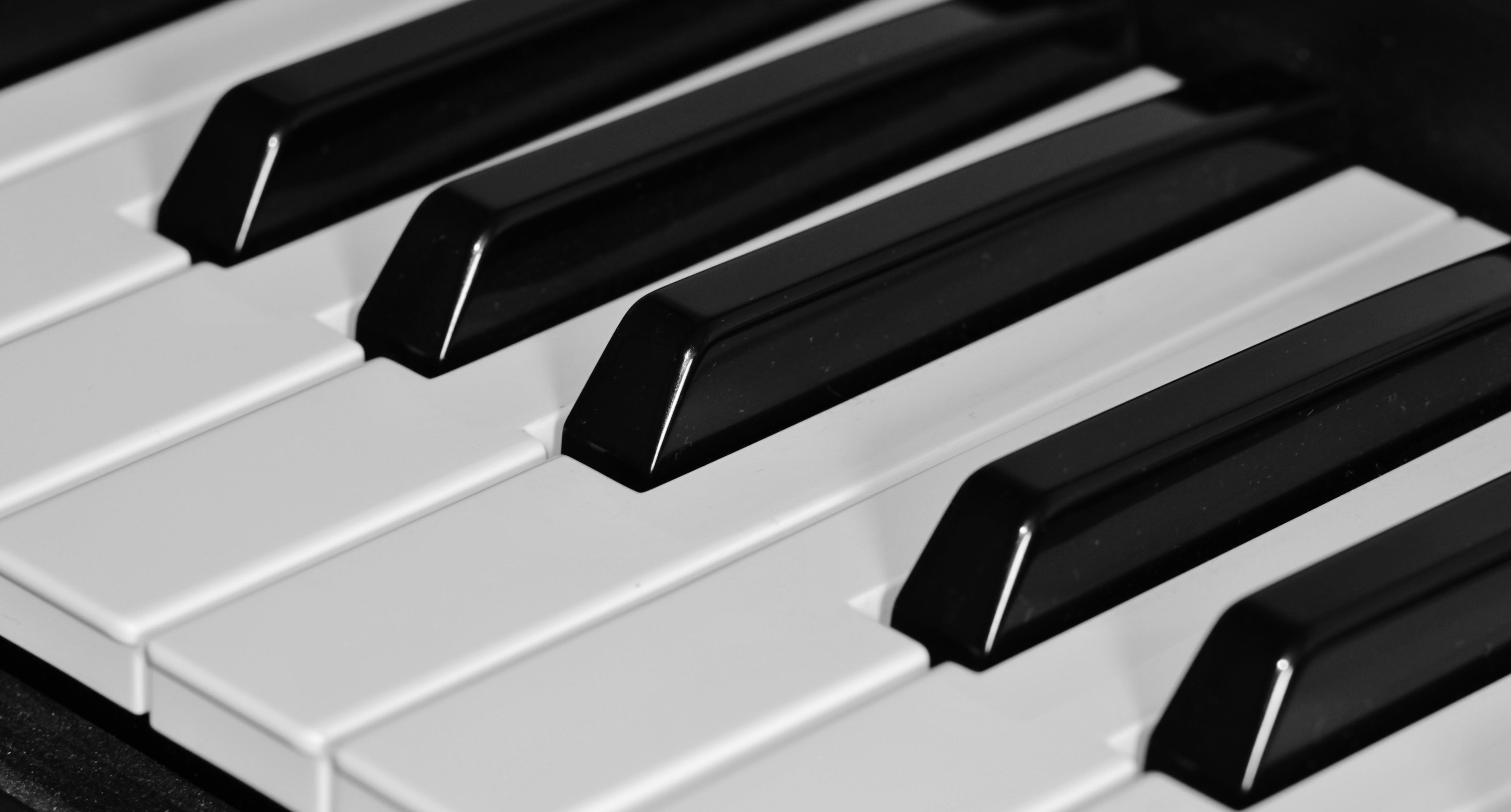 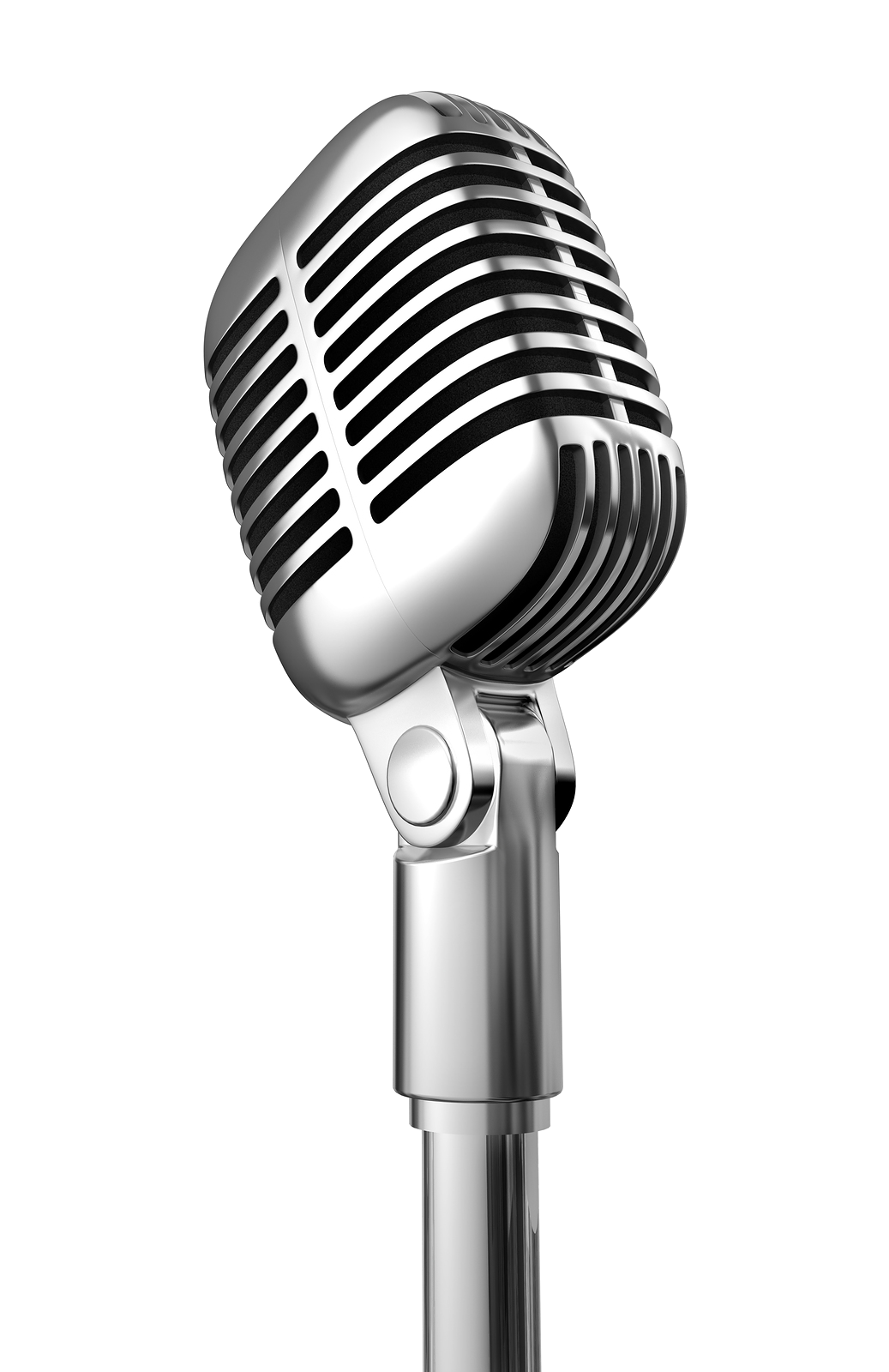 Snare Mic
(XLR)
Vox Mic 6
(XLR)
Keyboard
(1/4”)
Vox Mic 5
(XLR)
Kick Mic
(XLR)
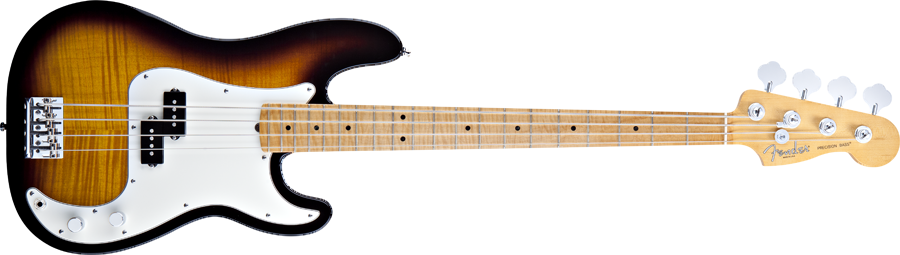 Bass
Guitar (XLR)
Ukulele
(1/4”)
Acoustic
Guitar (XLR)
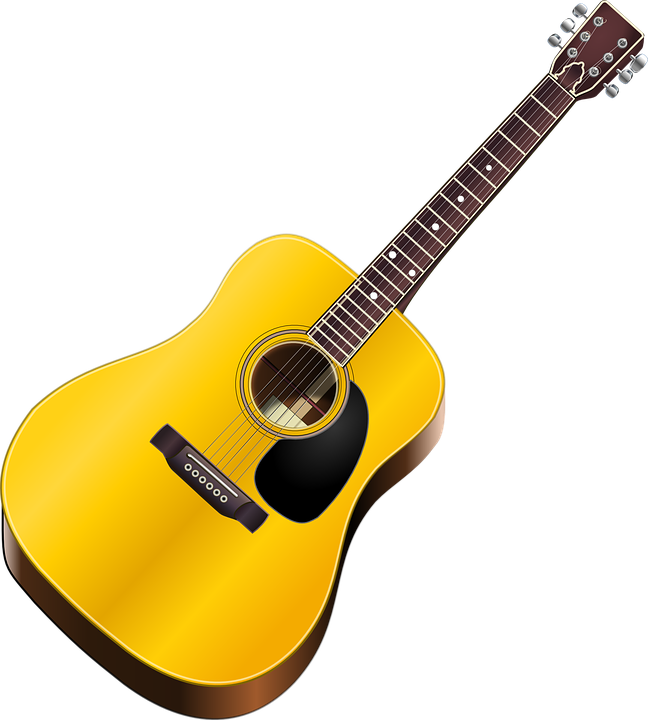 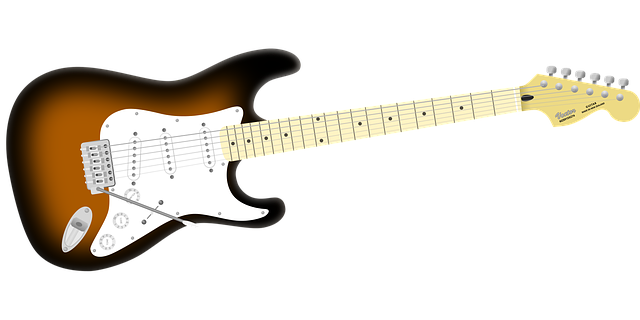 Electric
Guitar (XLR)
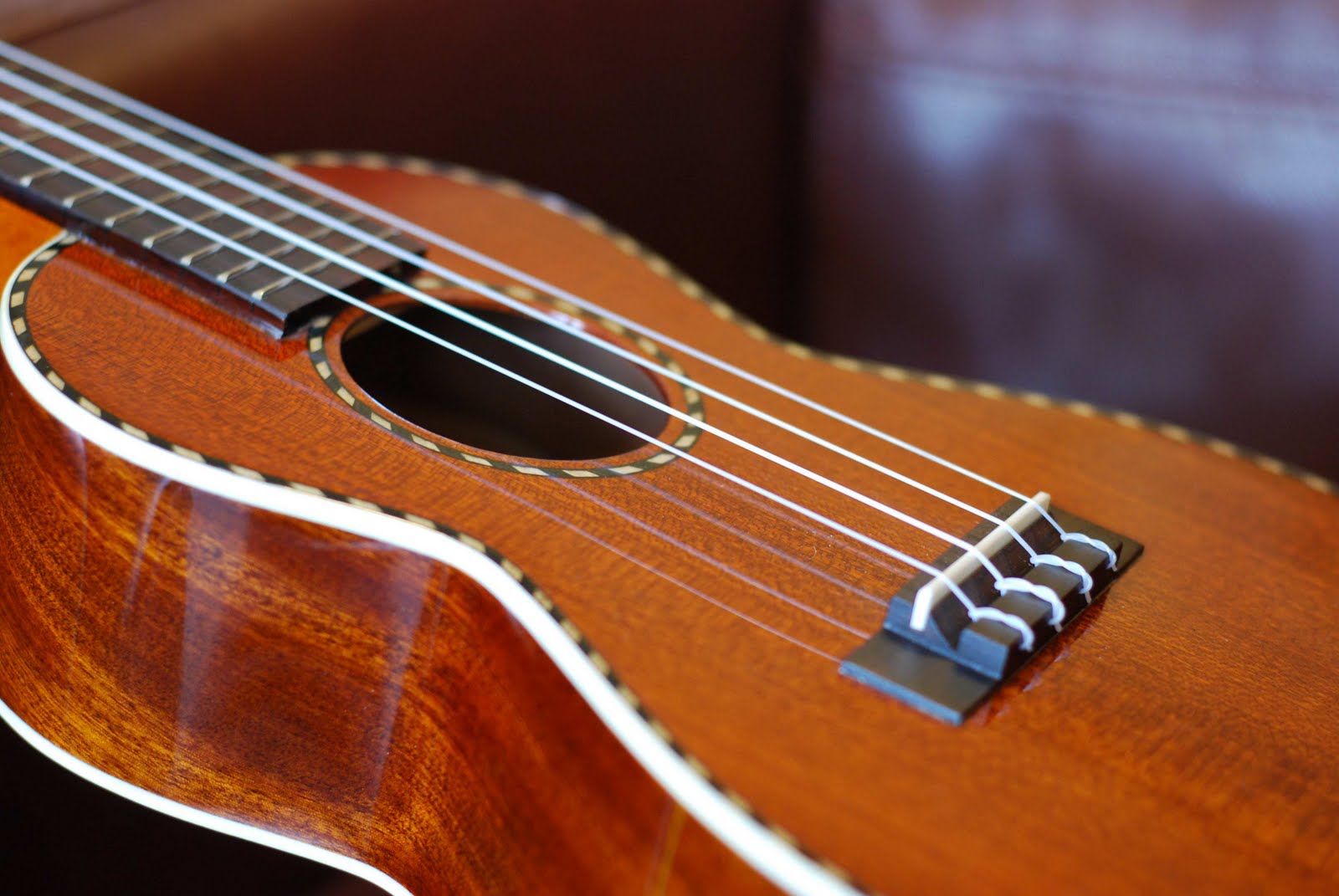 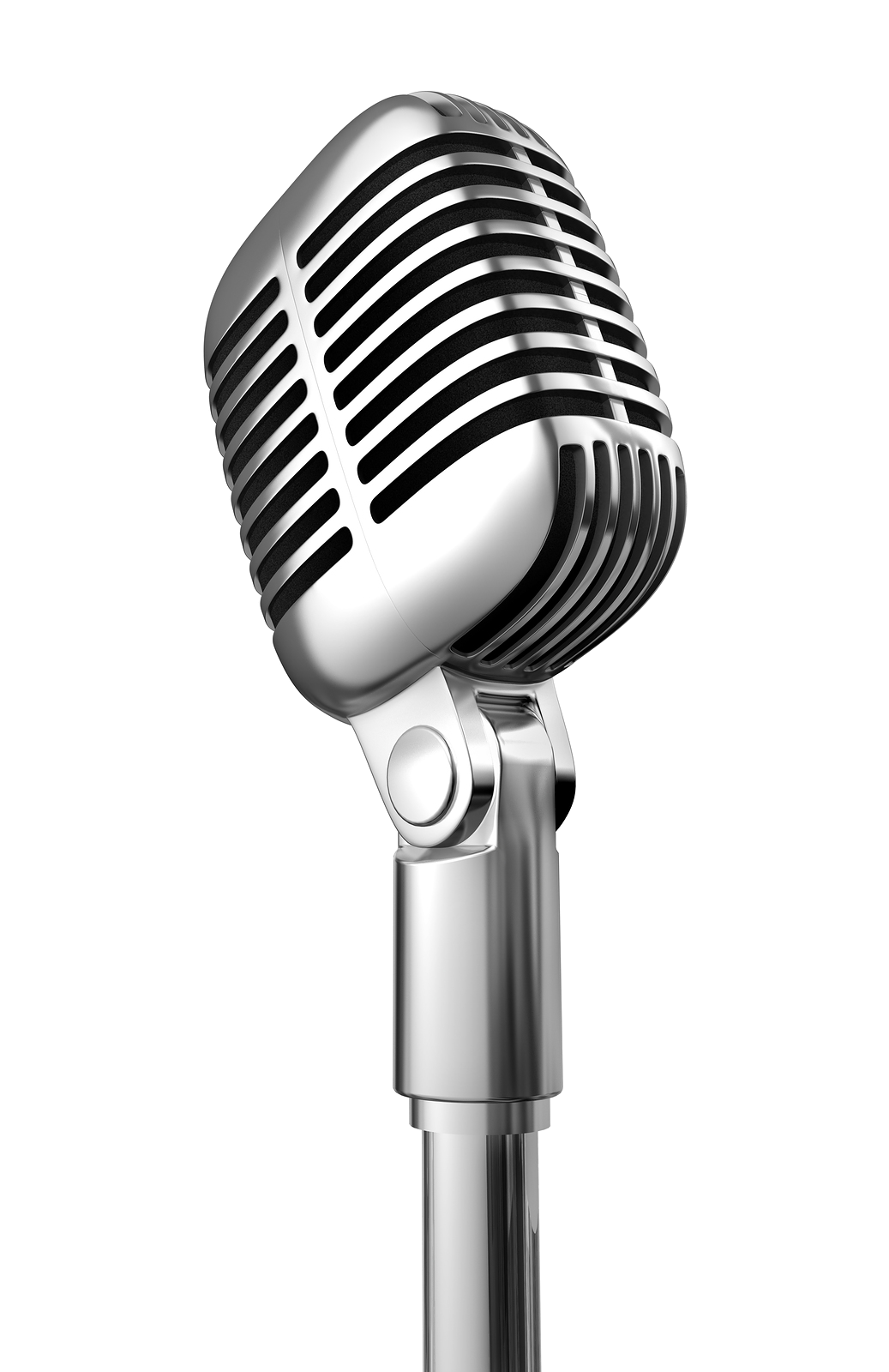 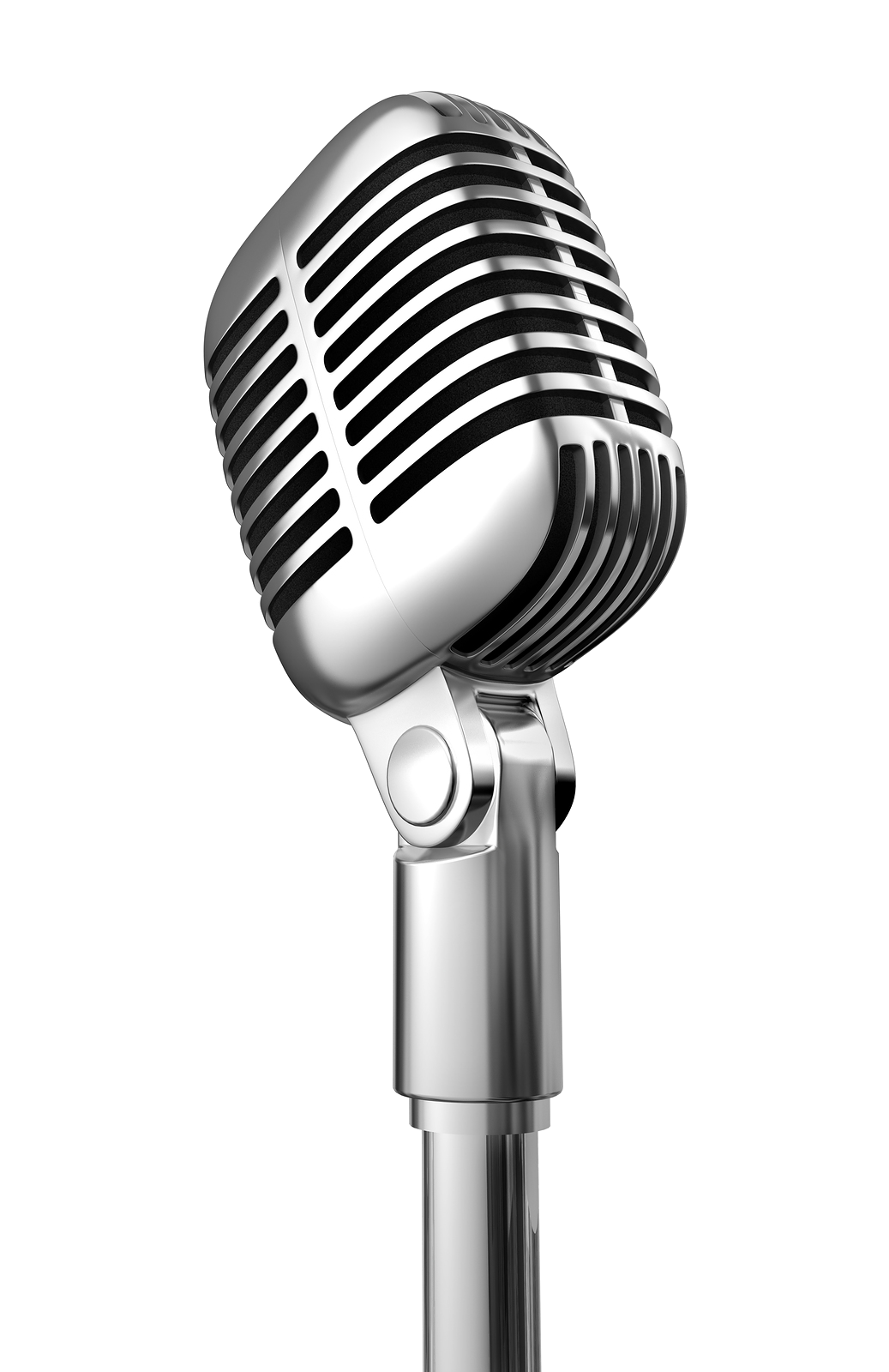 Vox Mic 3
(XLR)
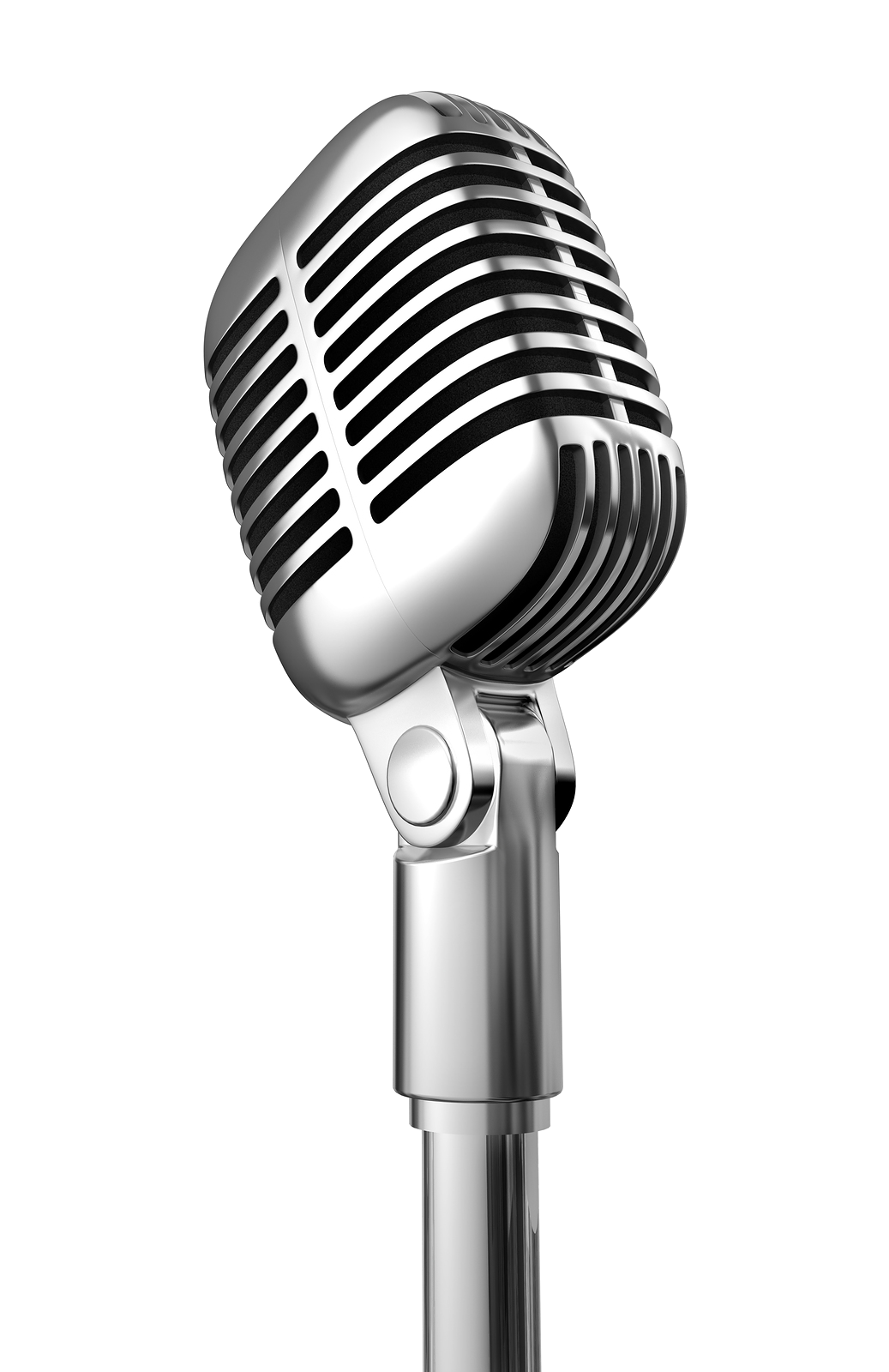 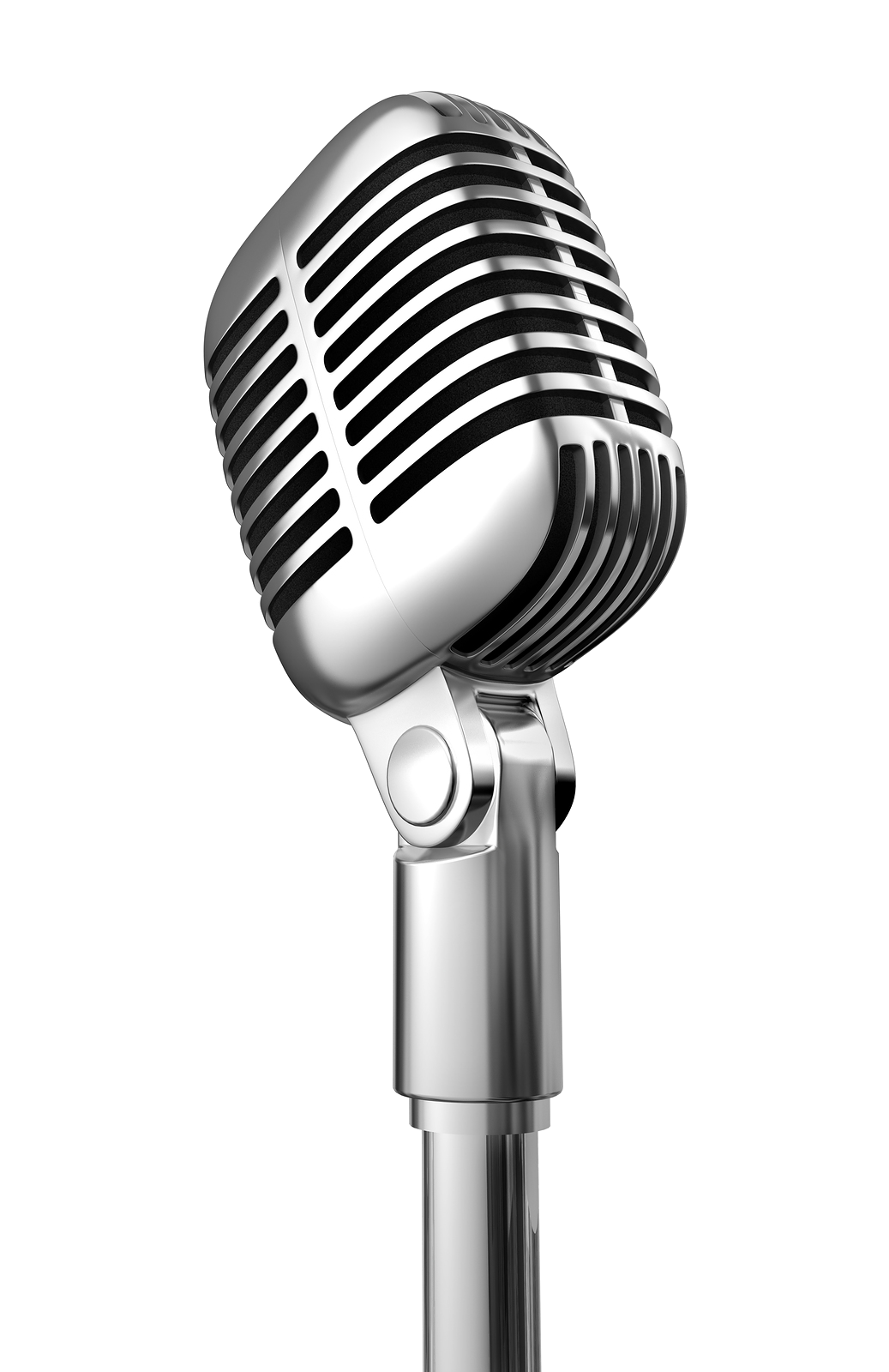 Vox Mic 4
(XLR)
Vox Mic 2
(XLR)
Vox Mic 1
(XLR)